Overfitting and Underfitting
Geoff Hulten
No Free Lunch Theorem
Learner: A
Learner: B
Training Data
Generalization Data
When all concepts equally likely
Don’t expect your favorite learner to always be best!
Inductive Bias
Assumptions you make about how likely any particular concept is
Common Assumptions:
Model Structure:
Linear model
Axis-aligned tree structure
Labels are clustered
Model Selection:
Train / Test / Validate
Cross Validation
Concept Complexity:
Occam’s Razor
Regularization
Choose Learning Algorithm
Assume I.I.D
Control Optimization
Concepts you might learn
 using a particular inductive bias
Statistical Bias and Variance
Bias – error caused because the model can not represent the concept

Variance – error caused because the learning algorithm overreacts to small changes in the training data


TotalLoss = Bias + Variance (+ noise)
Visualizing Bias
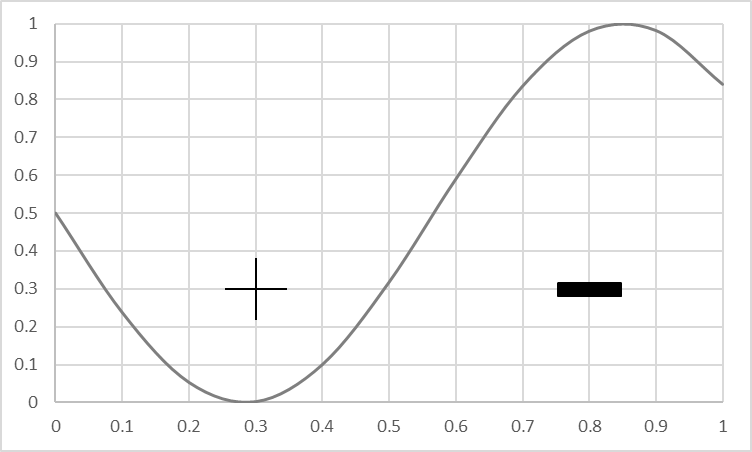 Goal: produce a model that matches this concept
True Concept
Visualizing Bias
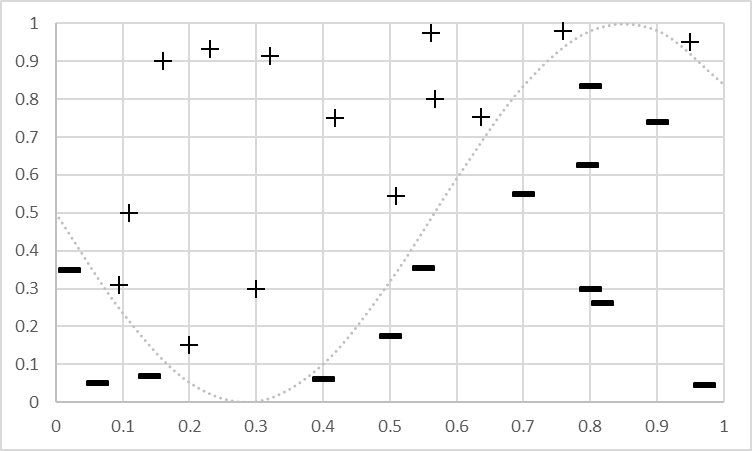 Goal: produce a model that matches this concept
Training Data for the concept
Training Data
Visualizing Bias
Bias Mistakes
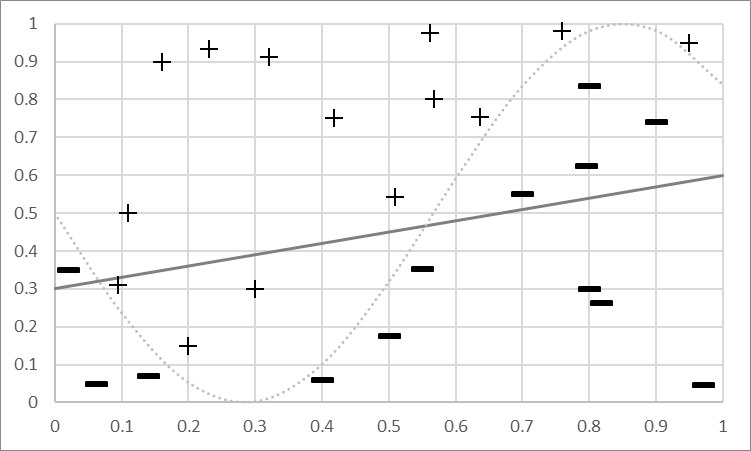 Goal: produce a model that matches this concept
Training Data for concept


Bias: Can’t represent it…
Model Predicts +
Model Predicts -
Fit a Linear Model
Visualizing Variance
Different Bias Mistakes
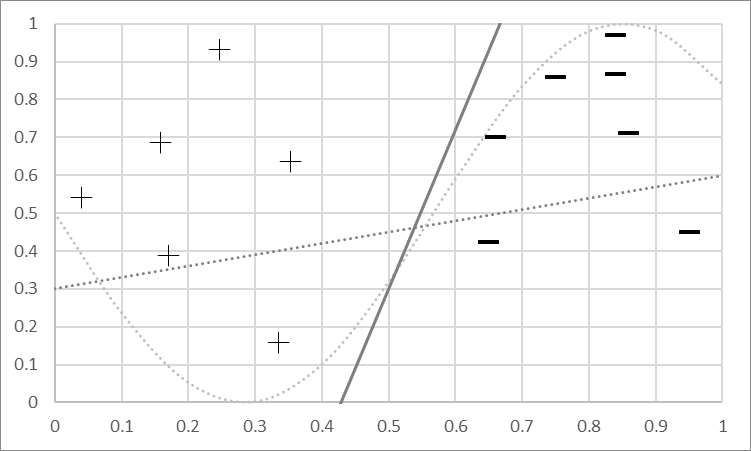 Goal: produce a model that matches this concept
New data, new model
Model Predicts +
Model Predicts -
Fit a Linear Model
Visualizing Variance
Mistakes will vary
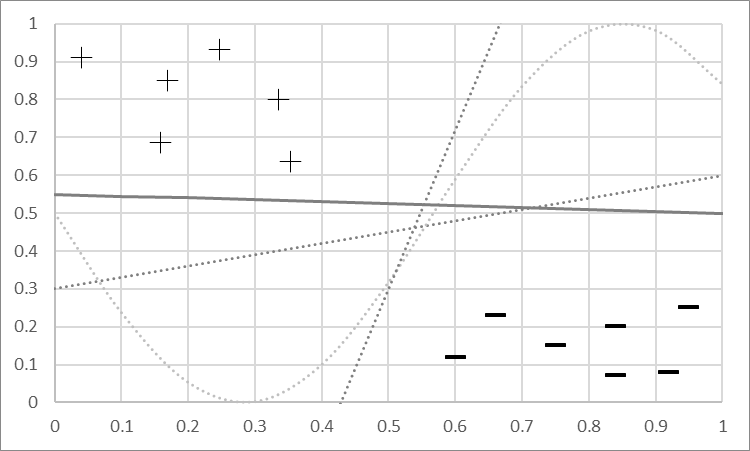 Goal: produce a model that matches this concept
New data, new model
New data, new model…


Variance: Sensitivity to changes & noise
Model Predicts +
Model Predicts -
Fit a Linear Model
Another way to think about Bias & Variance
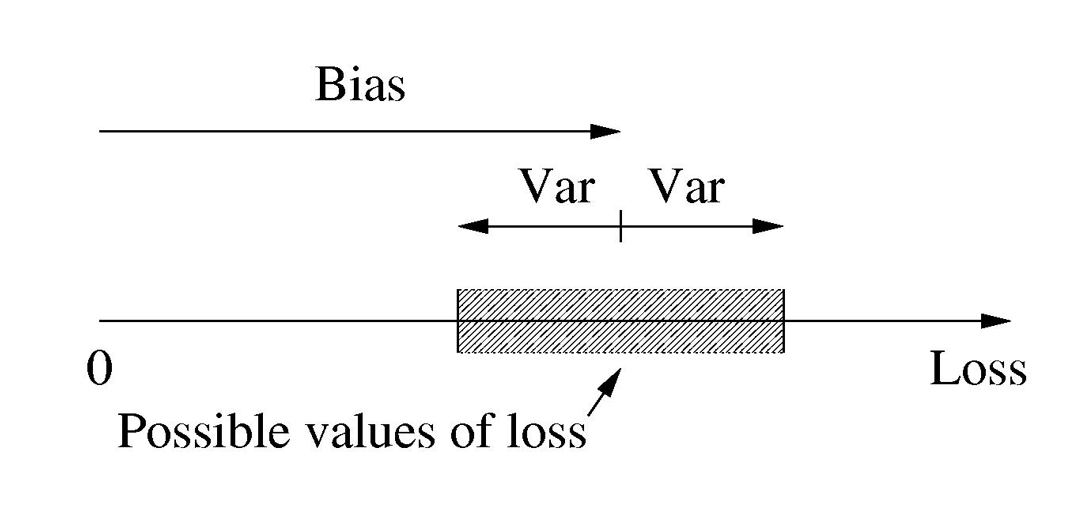 Bias and Variance: More Powerful Model
Model 
Predicts +
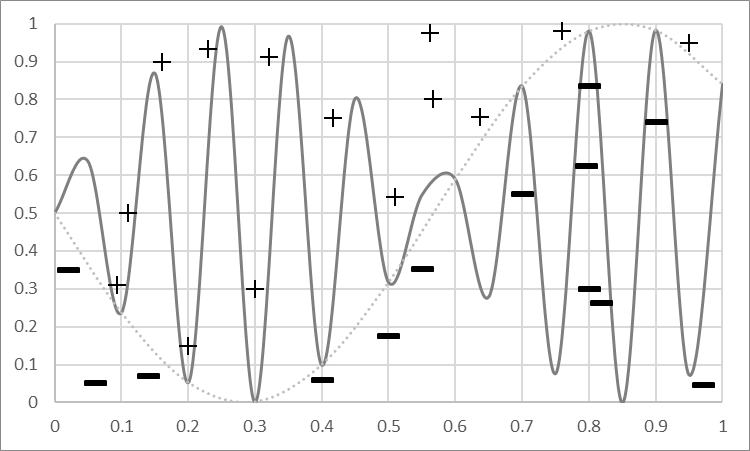 Powerful Models can represent complex concepts


No Mistakes!
Model Predicts -
Bias and Variance: More Powerful Model
Model 
Predicts +
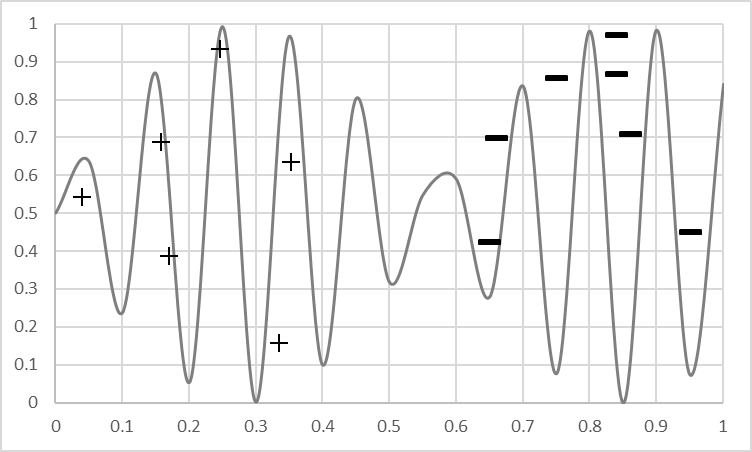 But get more data…



Not good!
Model Predicts -
Overfitting vs Underfitting
Overfitting
Underfitting
Fitting the data too well
Features are noisy / uncorrelated to concept
Modeling process very sensitive (powerful)
Too much search
Learning too little of the true concept
Features don’t capture concept
Too much bias in model
Too little search to fit model
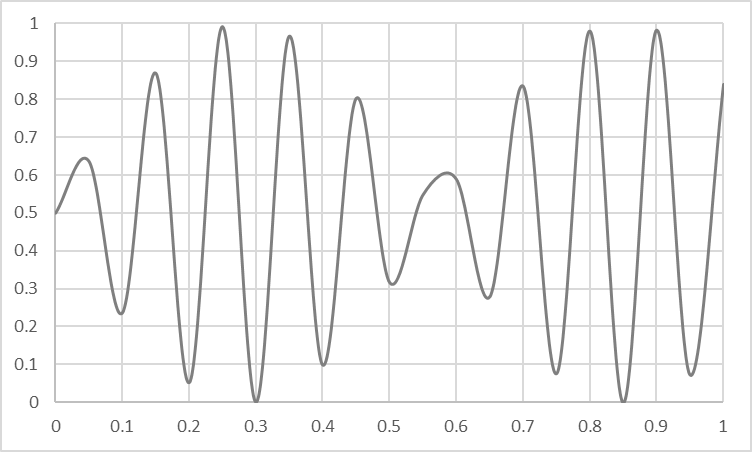 The Effect of Features
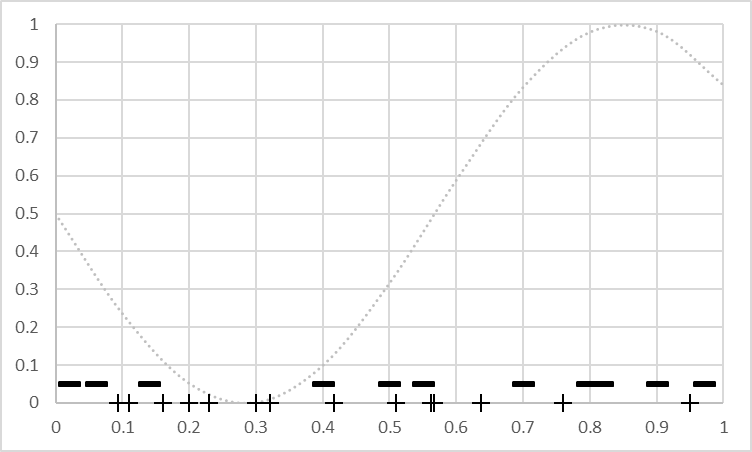 Not much info
Won’t learn well
Powerful -> high variance
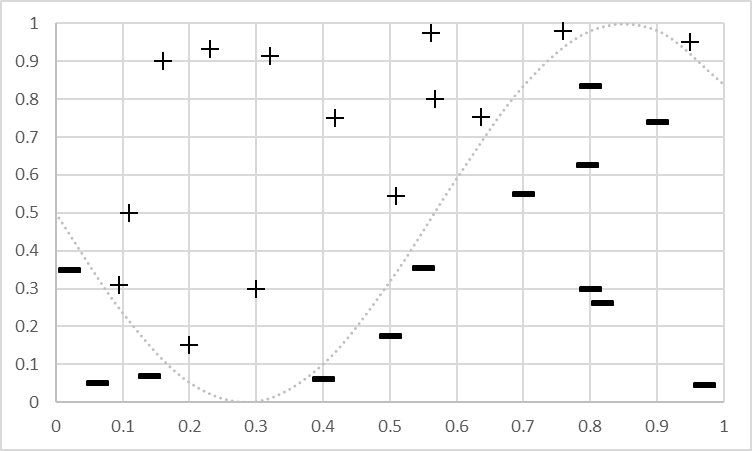 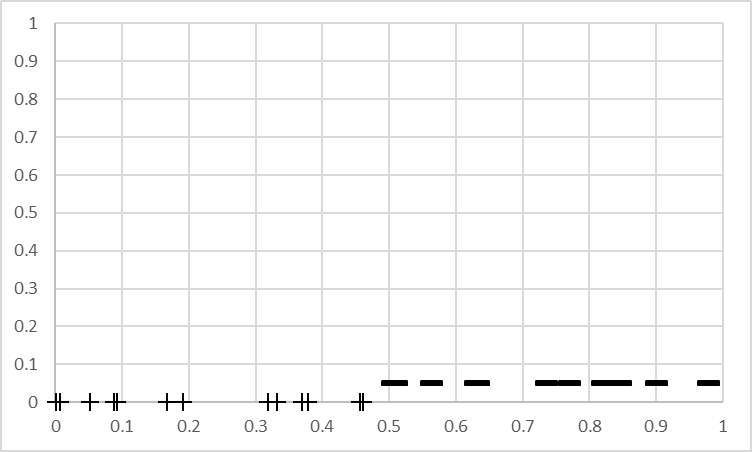 Captures concept
Simple model -> low bias
Powerful -> low variance
The Effect of Noise
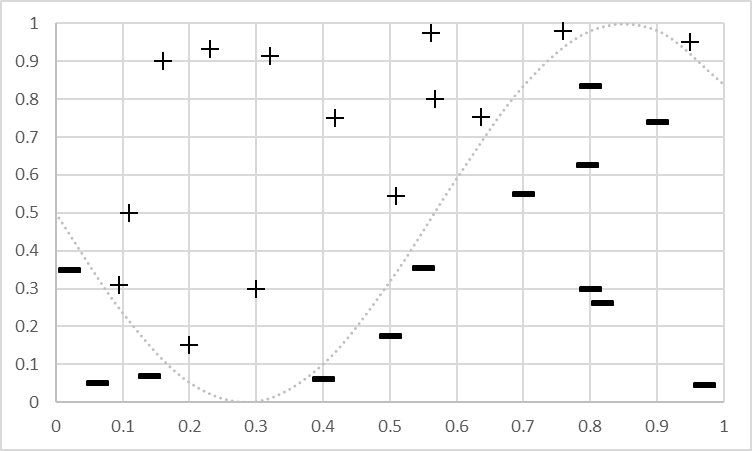 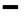 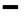 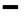 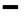 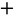 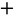 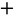 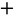 Low bias learner can fit noise, can overfit
High bias learner can’t fit noise, less affected
The Power of a Model Building Process
Weaker Modeling Process( higher bias )
More Powerful Modeling Process(higher variance)
Simple Model (e.g. linear)
Fixed sized Model (e.g. fixed # weights)


Small Feature Set (e.g. top 10 tokens)


Constrained Search (e.g. few iterations of gradient descent)
Complex Model (e.g. high order polynomial)
Scalable Model (e.g. decision tree)


Large Feature Set (e.g. every token in data)


Unconstrained Search (e.g. exhaustive search)
Example of Under/Over-fitting
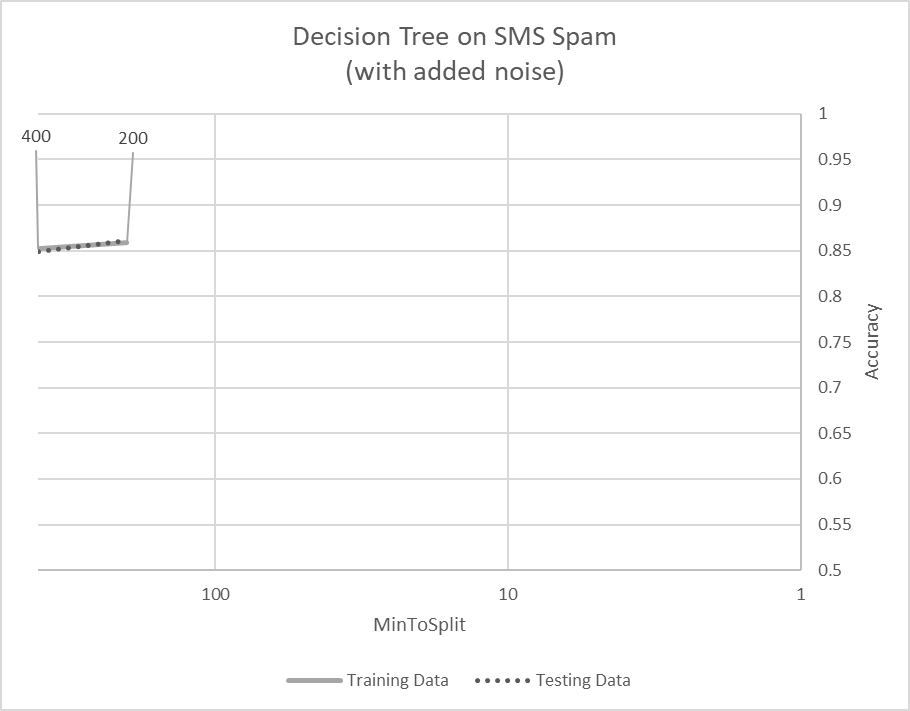 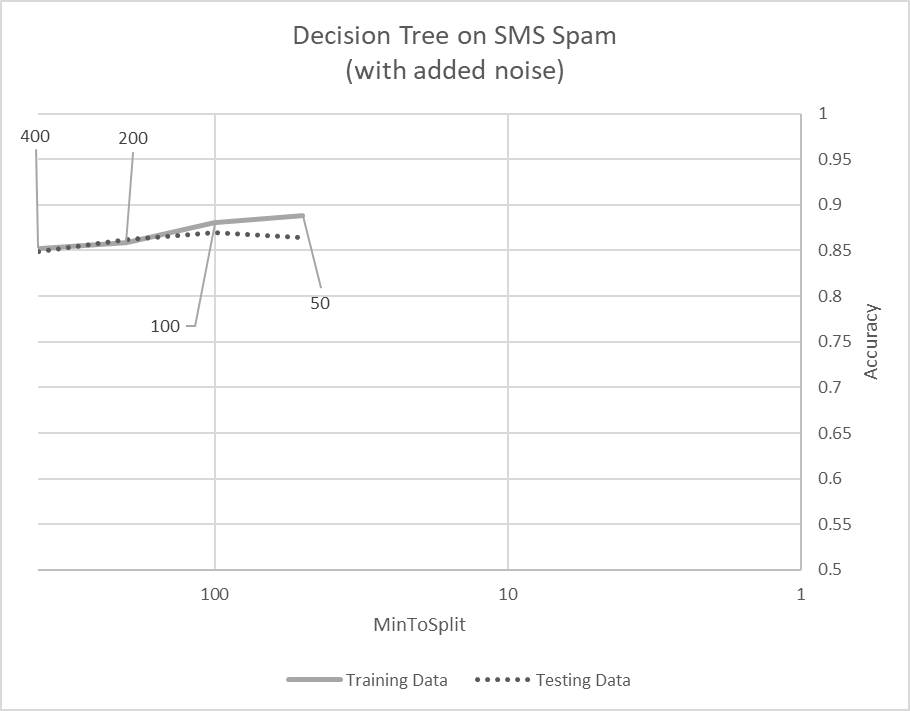 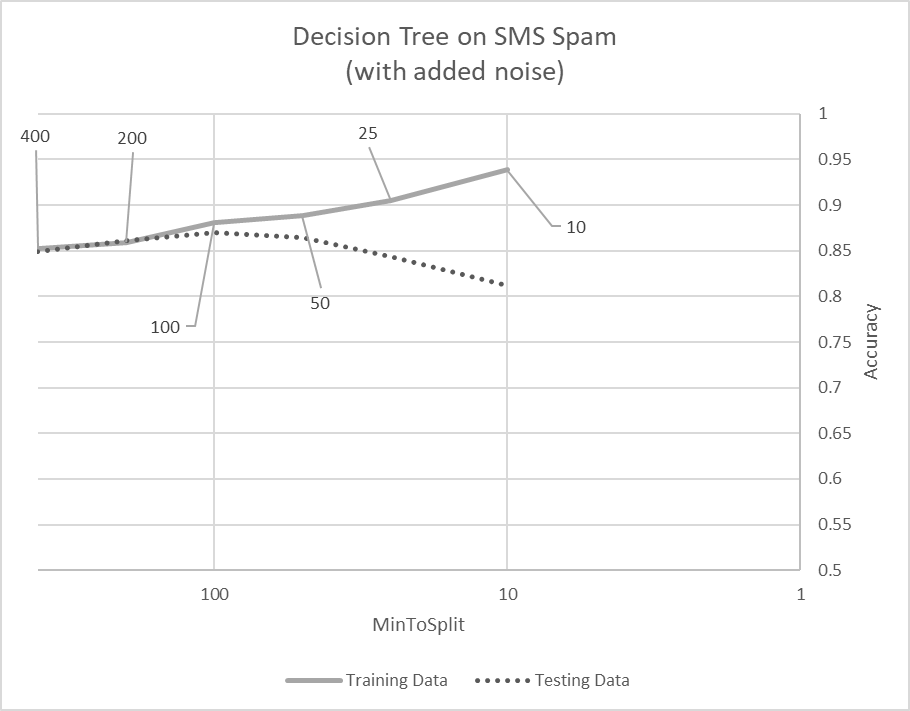 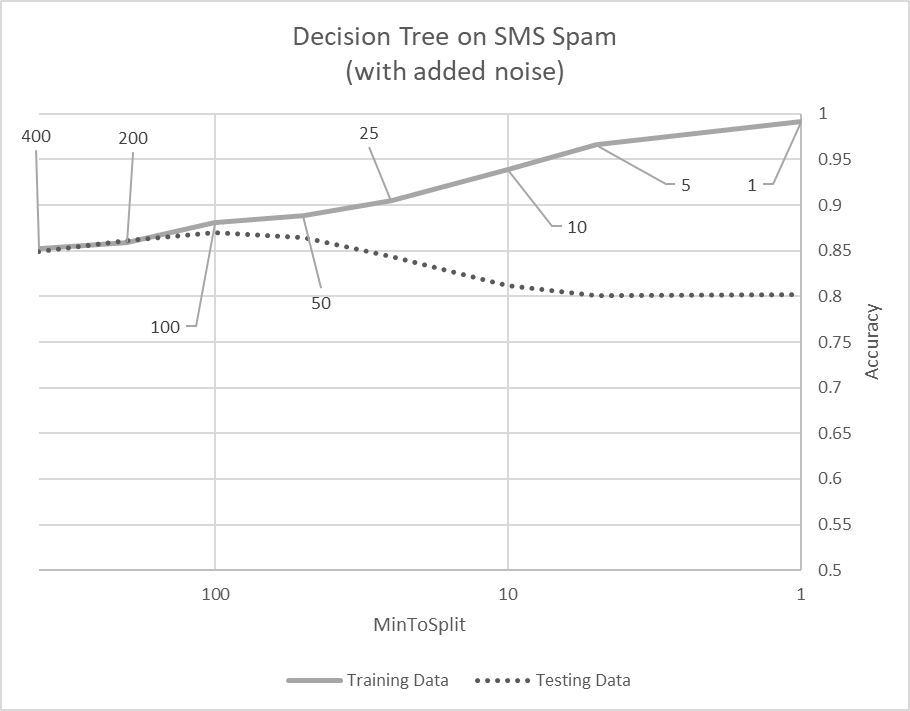 Ways to Control Decision Tree Learning
Increase minToSplit
Increase minGainToSplit
Limit total number of Nodes
Penalize complexity
Ways to Control Logistic Regression
Adjust Step Size

Adjust number of iterations / stopping criteria of Gradient Descent

Regularization
L-1 regularization
Built-in feature selection
L-2 regularization
Analytical solution
Modeling to Balance Under & Overfitting
Data
Amount
more data -> less overfitting
Cleanliness
more noise -> more overfitting
Label noise and context bugs


Learning Algorithms
Aligned with concept
better representation -> less overfitting
Representative power
more power -> less bias; more variance
Responsiveness to noise
sensitive model -> more overfitting
Feature Sets
Feature engineering / selection
More features -> generally less underfitting
Too many features -> overfitting
Noisy features -> lots of overfitting

Search and Computation
Less search -> less overfitting, more underfitting
Constrained search -> less overfitting, more underfitting

Parameter sweeps
Examine results, plot them
Ask why, investigate
Respond accordingly
Summary of Overfitting and Underfitting
Bias / Variance tradeoff a primary challenge in machine learning

Internalize: More powerful modeling is not always better

Learn to identify overfitting and underfitting

Tuning parameters & interpreting output correctly is key